The sunflower stalk.
Written by summer Hitchings.
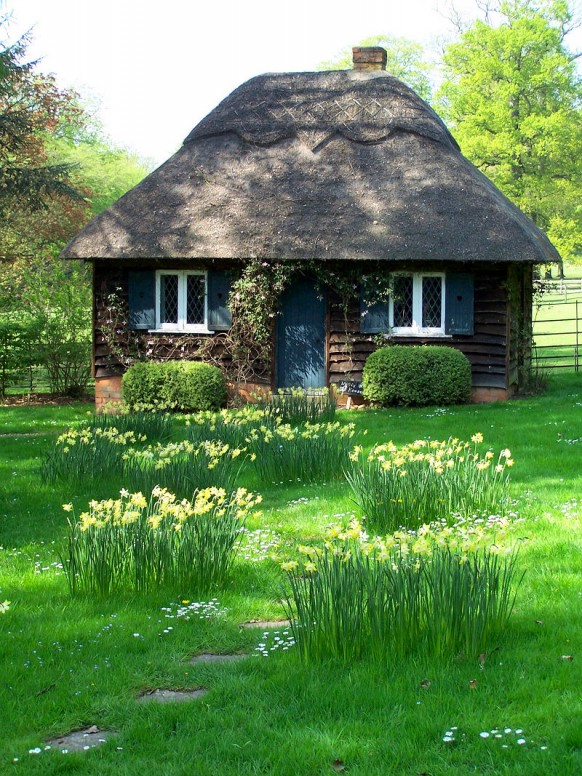 Far away, lived a little girl and her family in a cottage. Her name was Lola, One day she decided to plant some sunflower  seeds, and the next day she noticed something was strange. So she ran outside and saw that one sunflower was extremely bigger than all the other sunflowers
This Photo by Unknown author is licensed under CC BY.
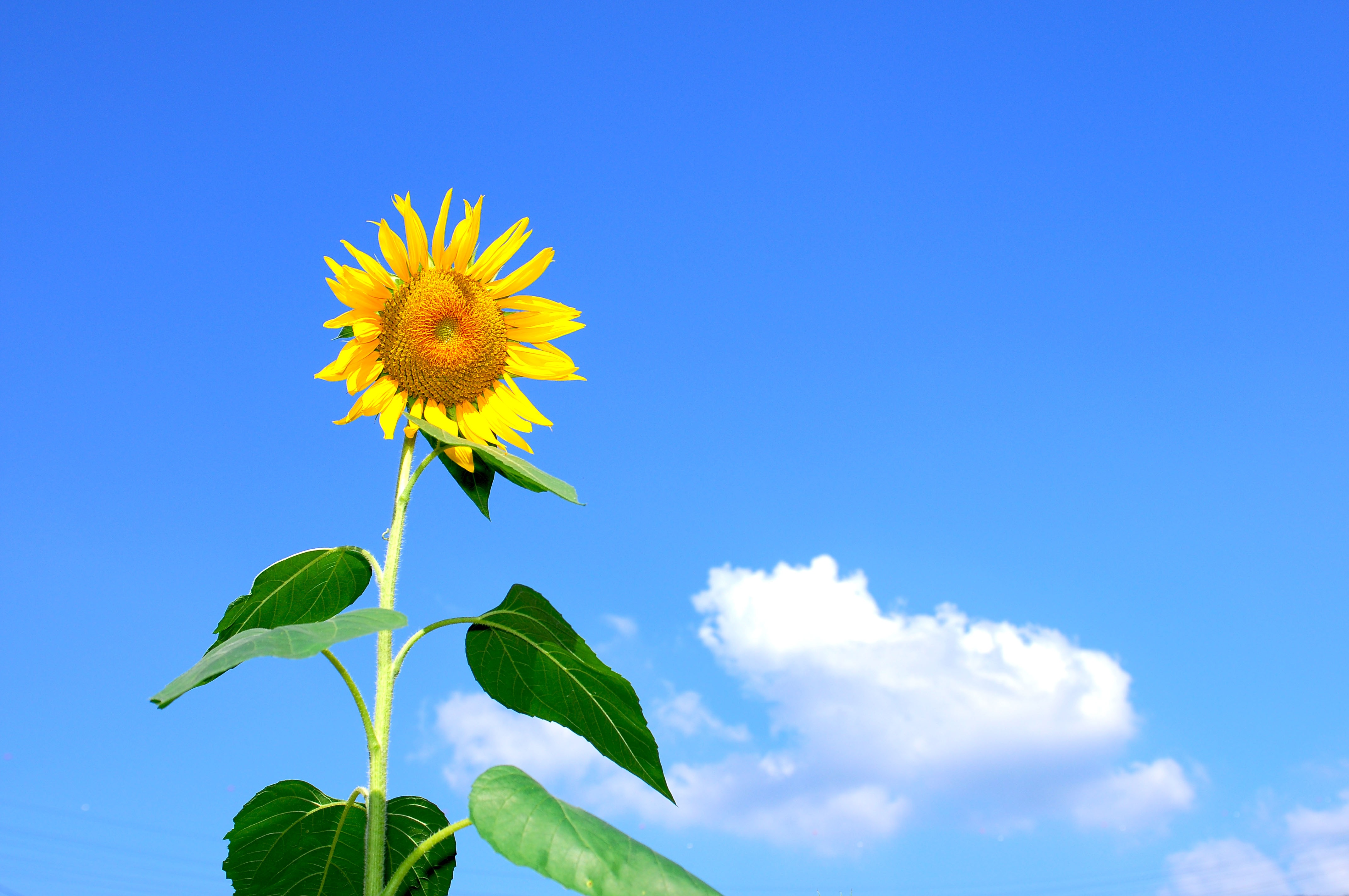 So she began to climb up the sunflower for hours and hours, Lola was so tired she had to have a rest half way up. After a while, she carried on climbing as she was so excited to see what could be at the top. Finally, she got up to the top. AT THE TOP WAS......................
Click to add text
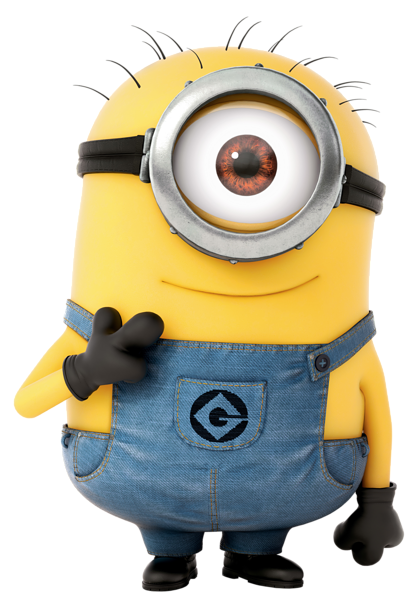 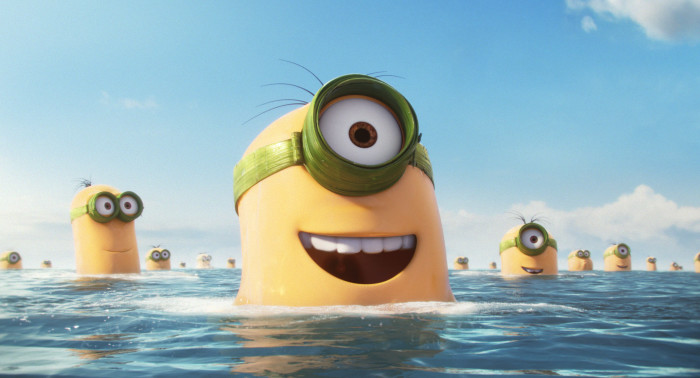 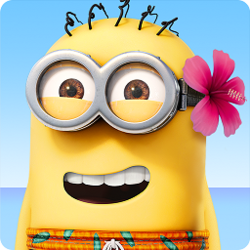 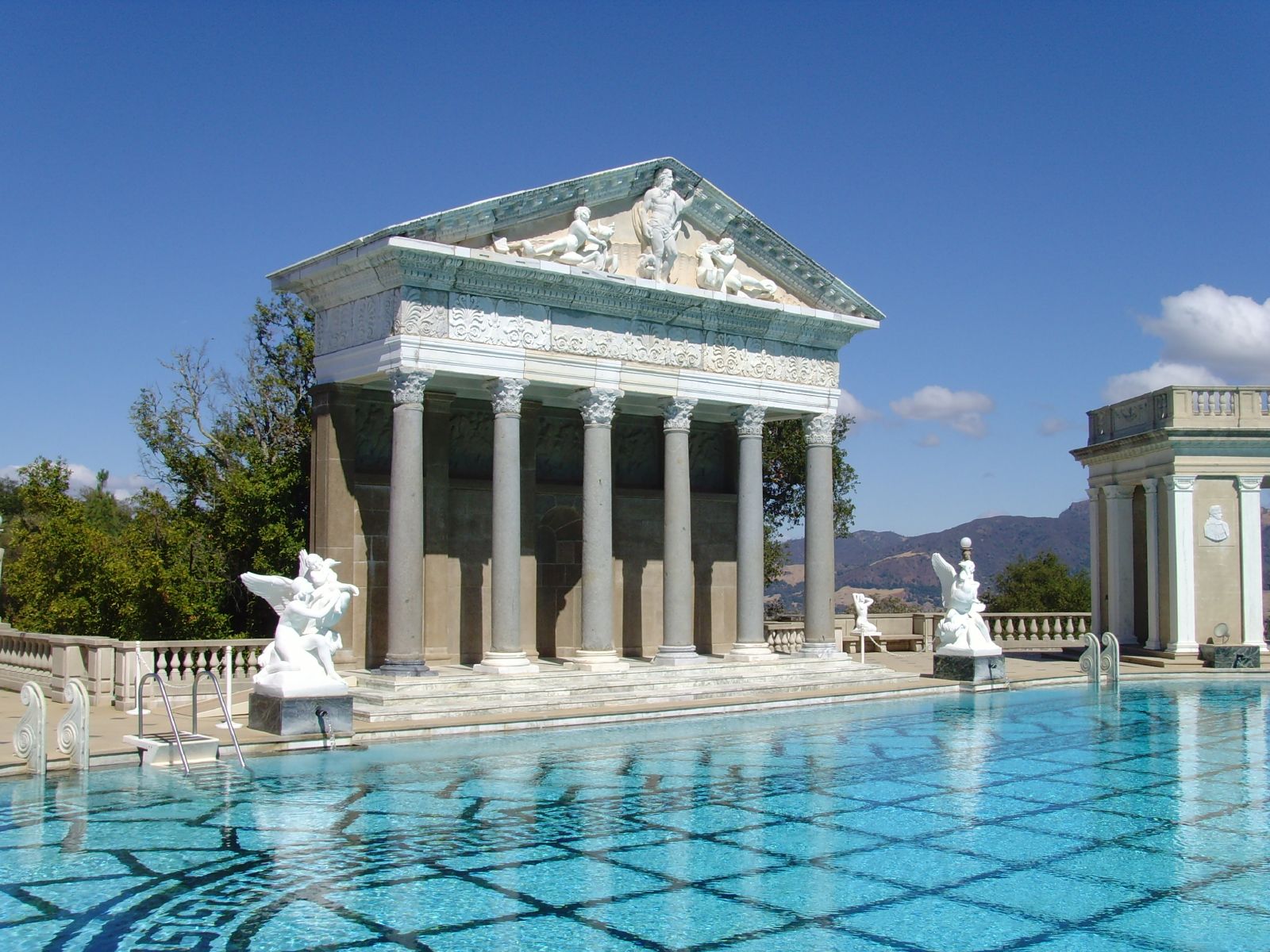 MINIONS!!!!
OMG!
LOOK AT HER!
I'M IN LOVE!
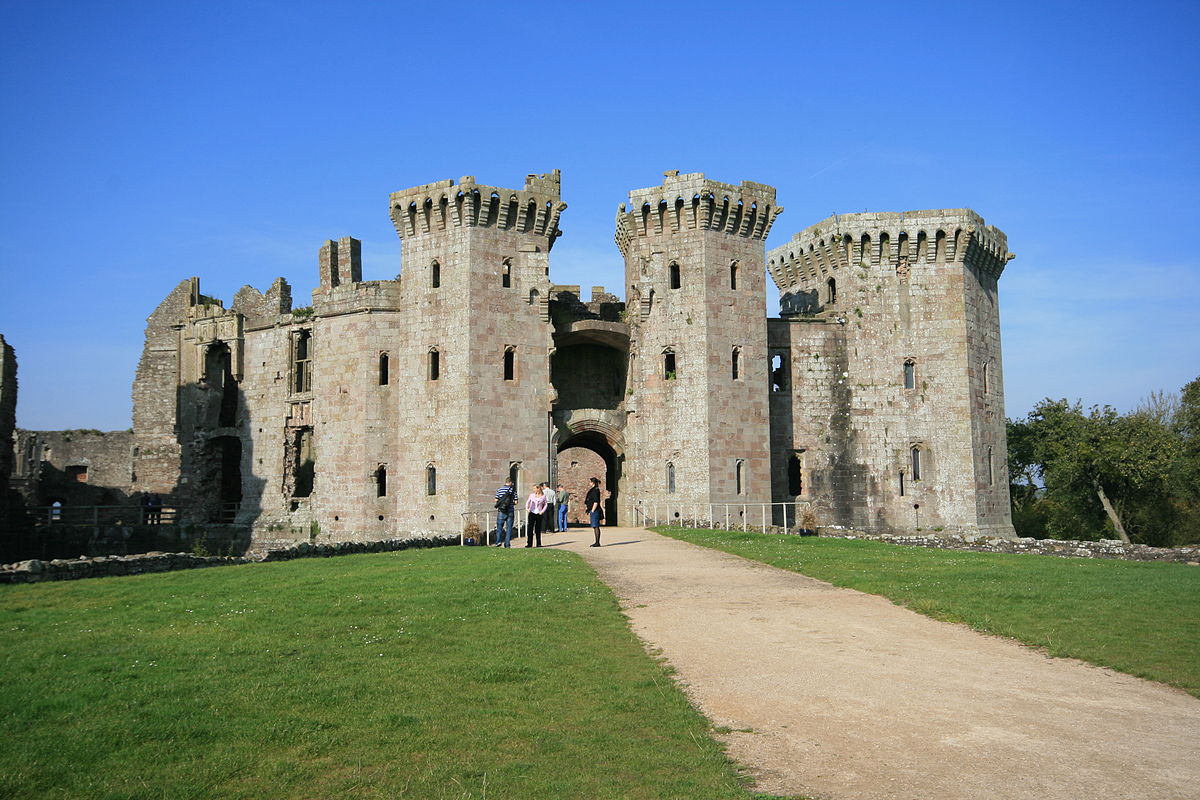 Lola was so happy when she finally reached the top of the sunflower. To her surprise was a beautiful castle, as she got closer she could see some big yellow blobs. Lolab
Lola was so happy when she finally made it to the top of the sunflower. As she looked in the distance she saw a beautiful castle, as she got closer she could see some big yellow blobs outside. "MINIONS" she shouted!!              
Lola then felt a bit worried as she didn’t know if they friendly. As she slowly walked closer she noticed they seemed very jolly. Lola said hello to them and they all were very friendly and became friends.
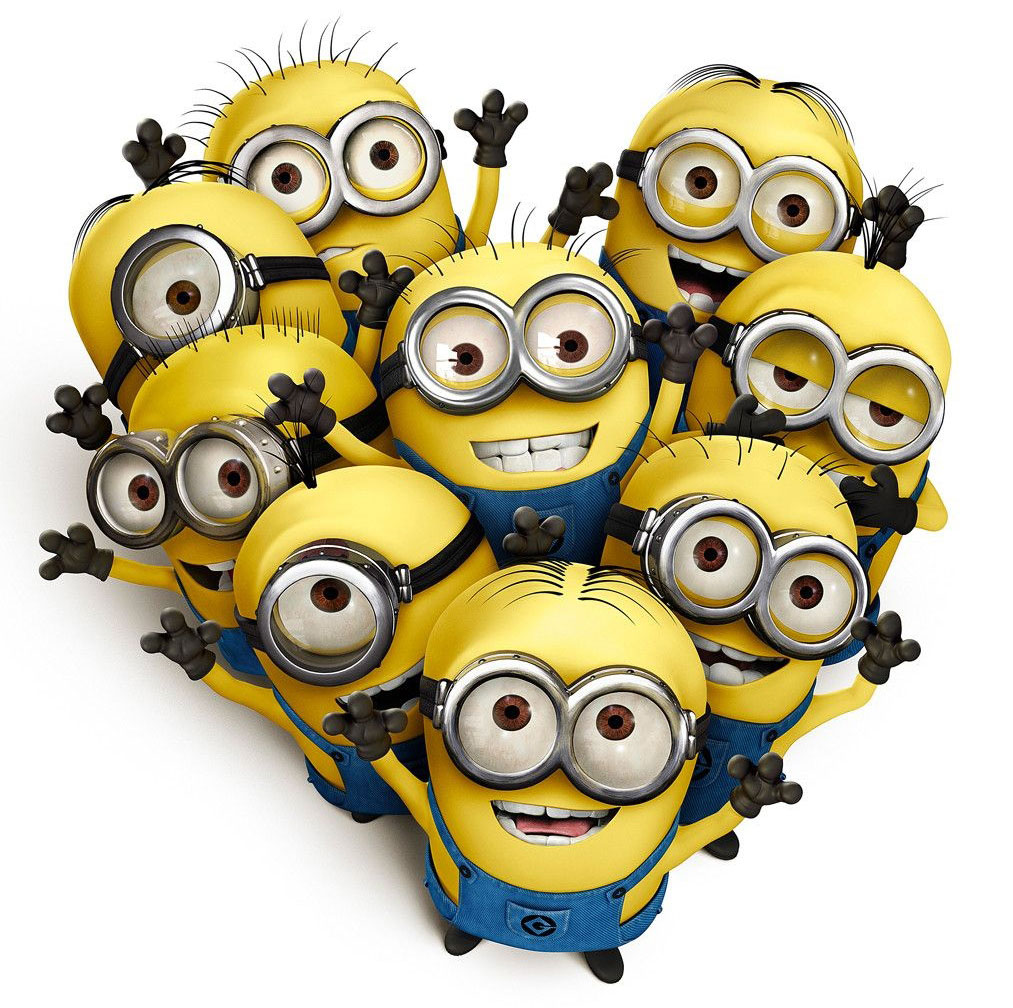 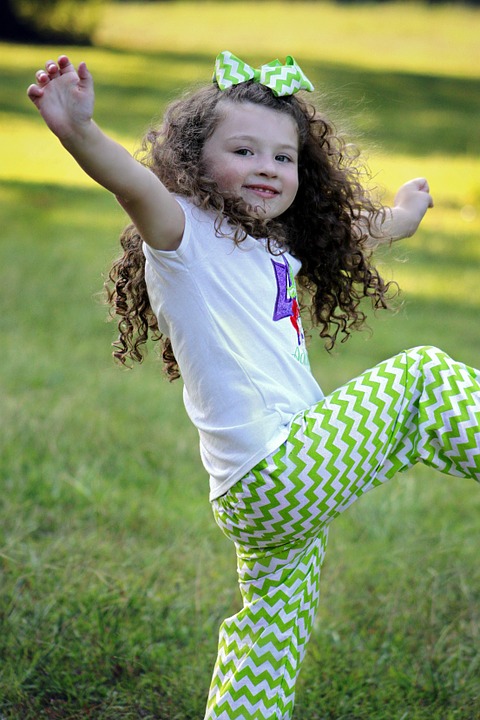 This Photo by Unknown author is licensed under CC BY-SA.
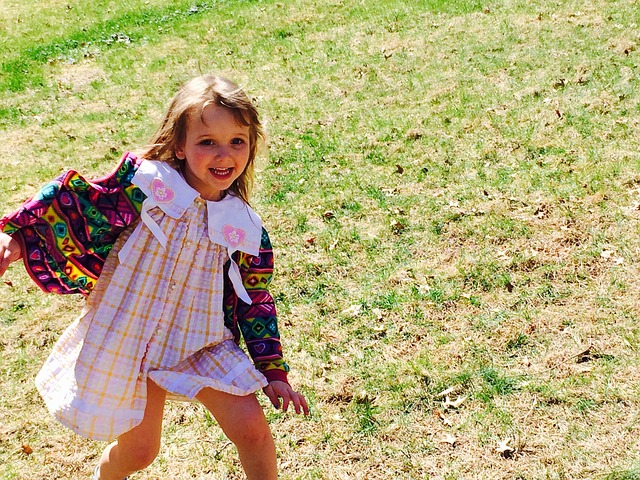 This Photo by Unknown author is licensed under CC BY.
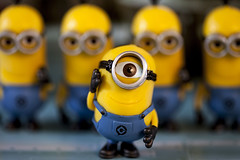 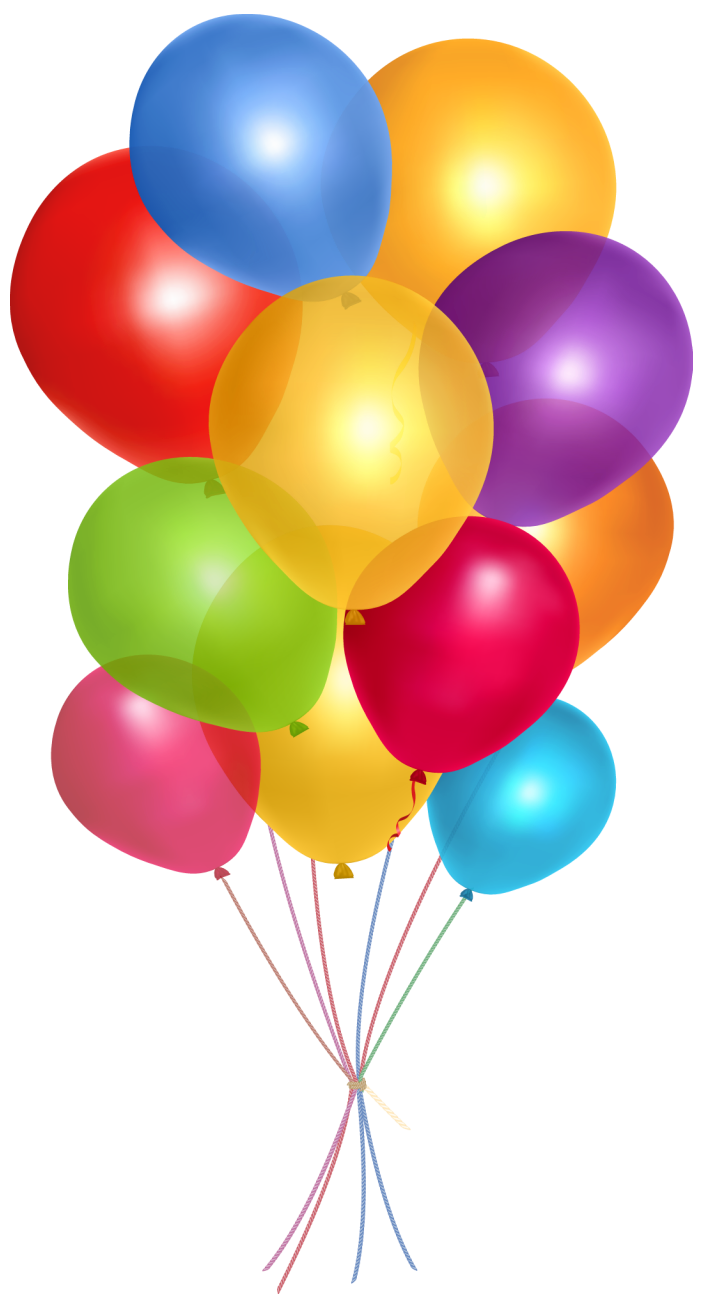 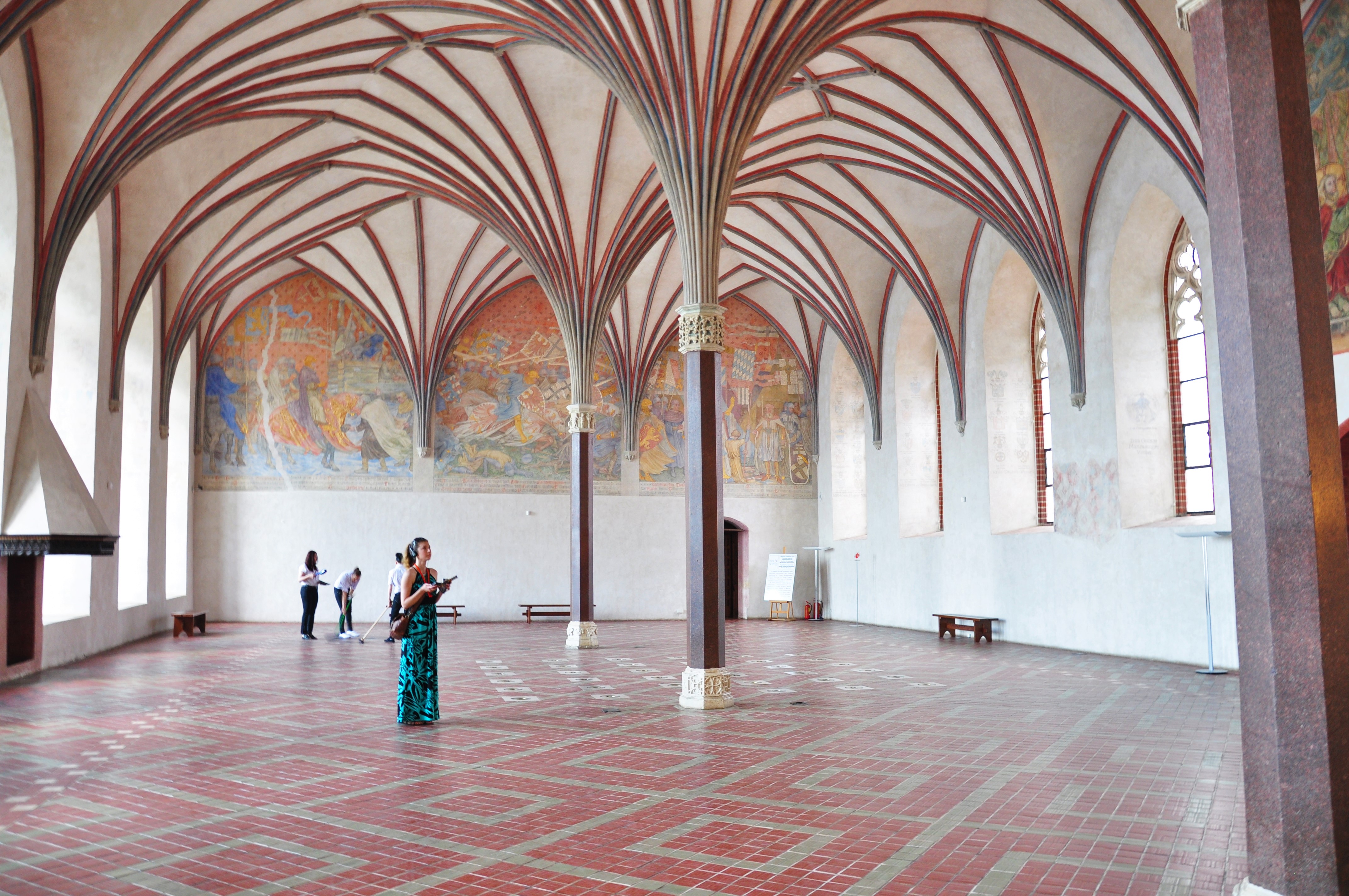 They all went inside and had a party together, until Lola had to say goodbye. Lola then went home down the sunflower. Lola climbed the sunflower when she could to see her new friends, until the sunflower died away in the winter.          The end!!
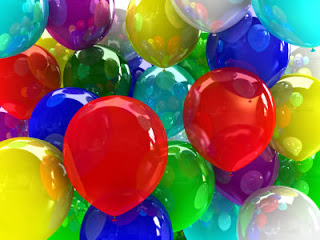 This Photo by Unknown author is licensed under CC BY-NC-ND.
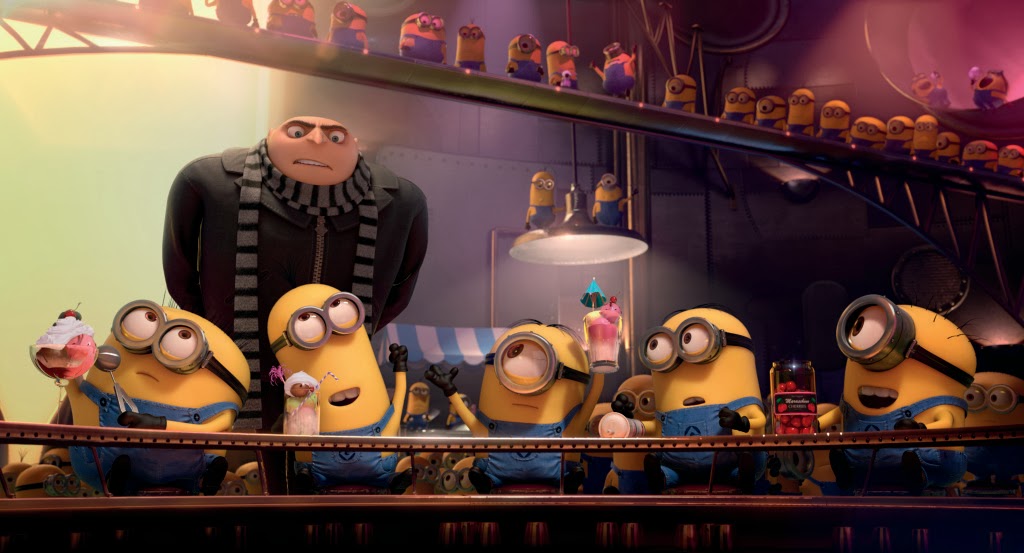 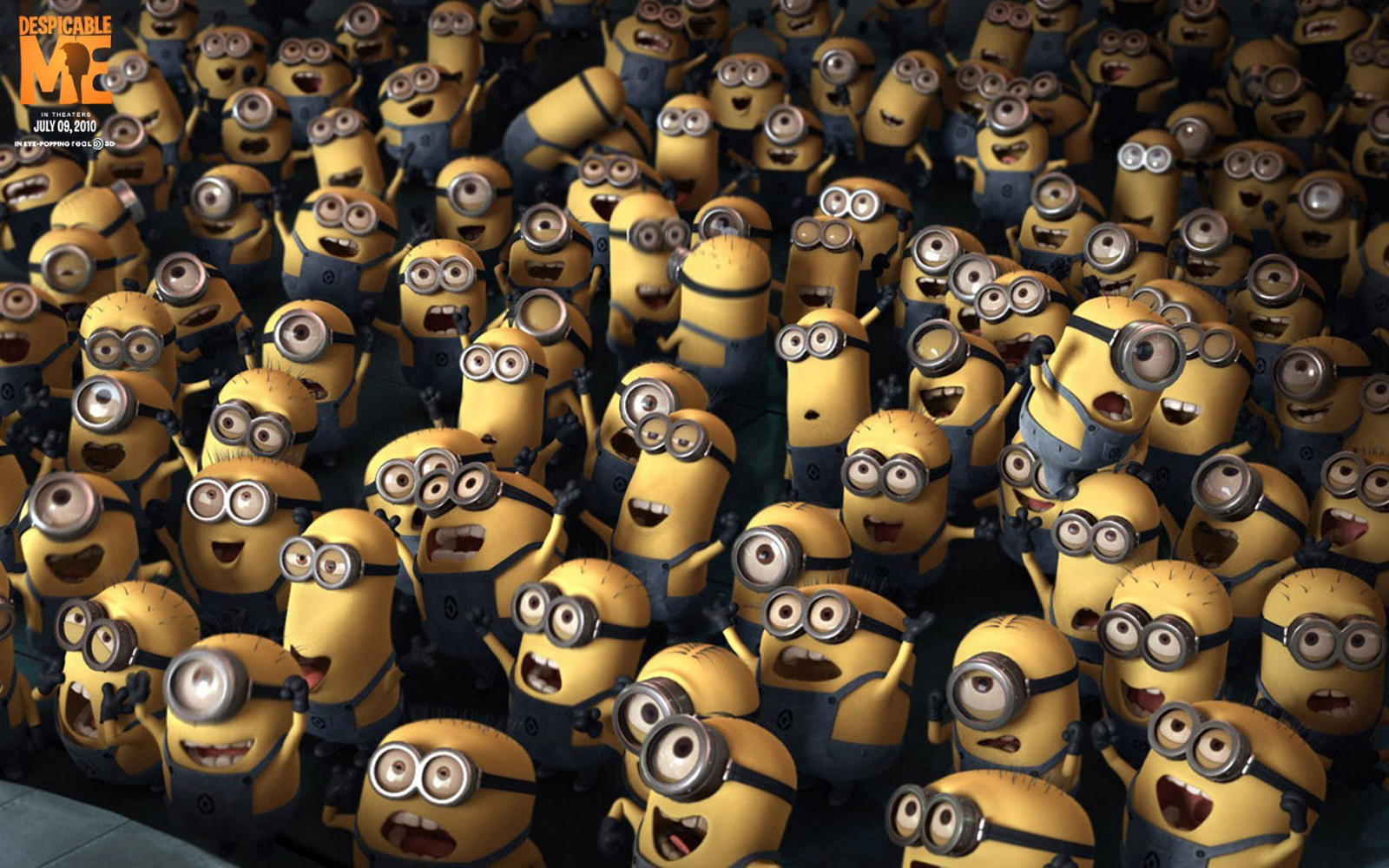 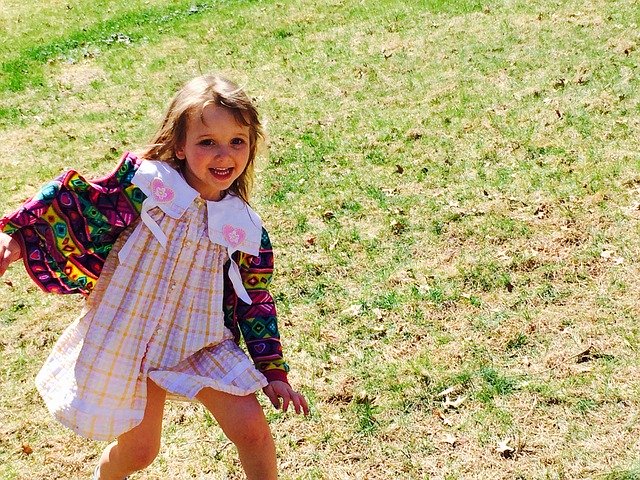 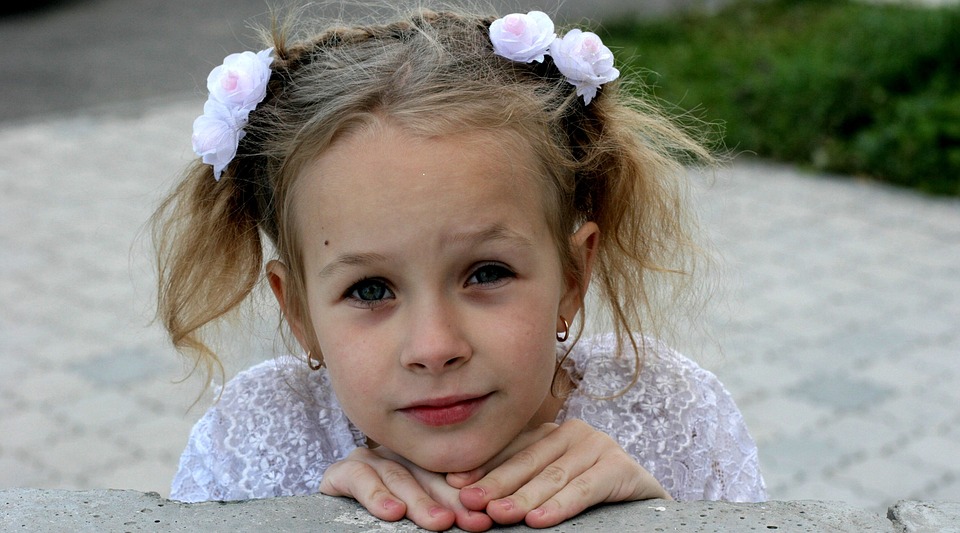 This Photo by Unknown author is licensed under CC BY-NC-ND.
This Photo by Unknown author is licensed under CC BY-NC-ND.